Biomarkers of 
ovarian cancer & cysts
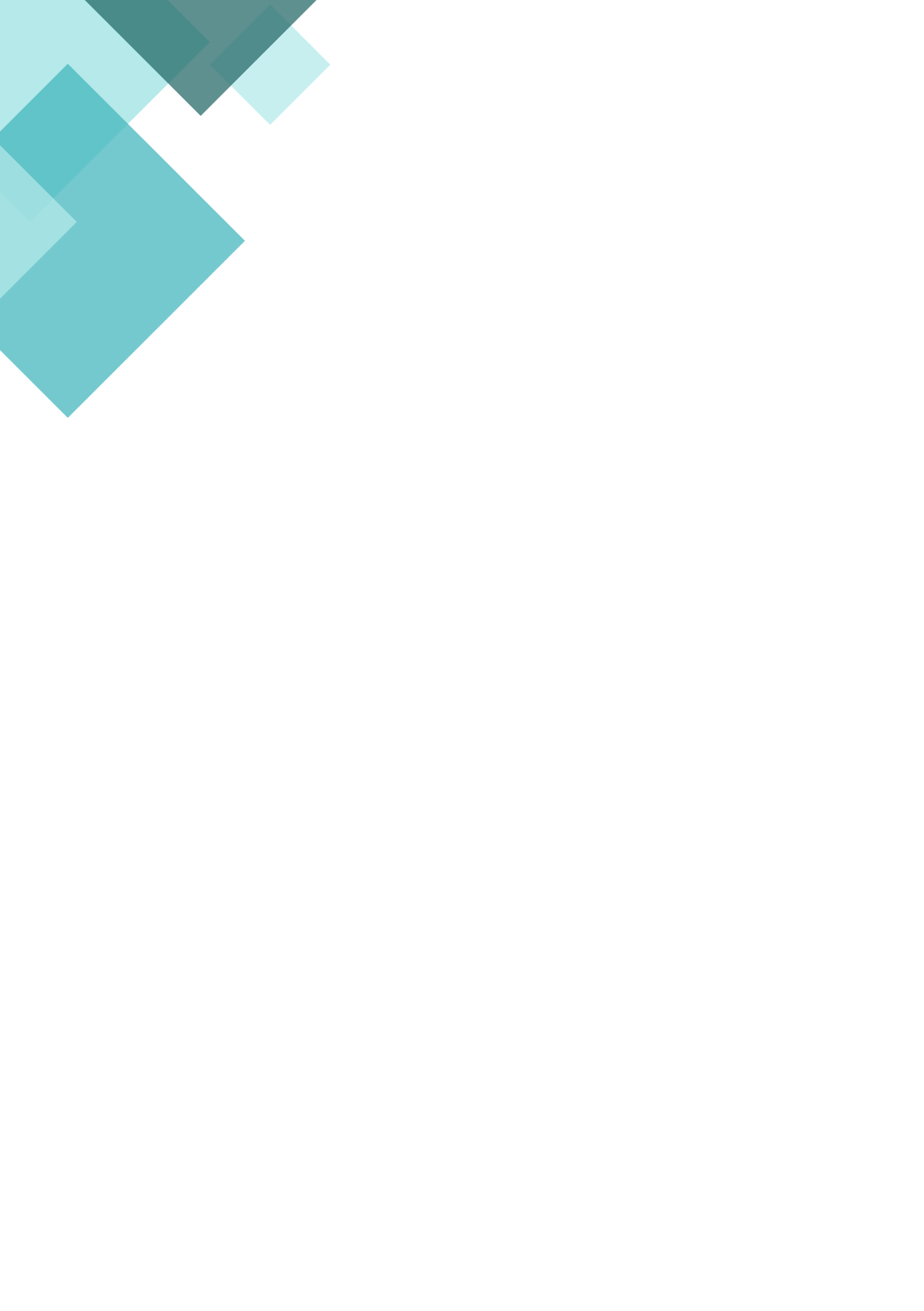 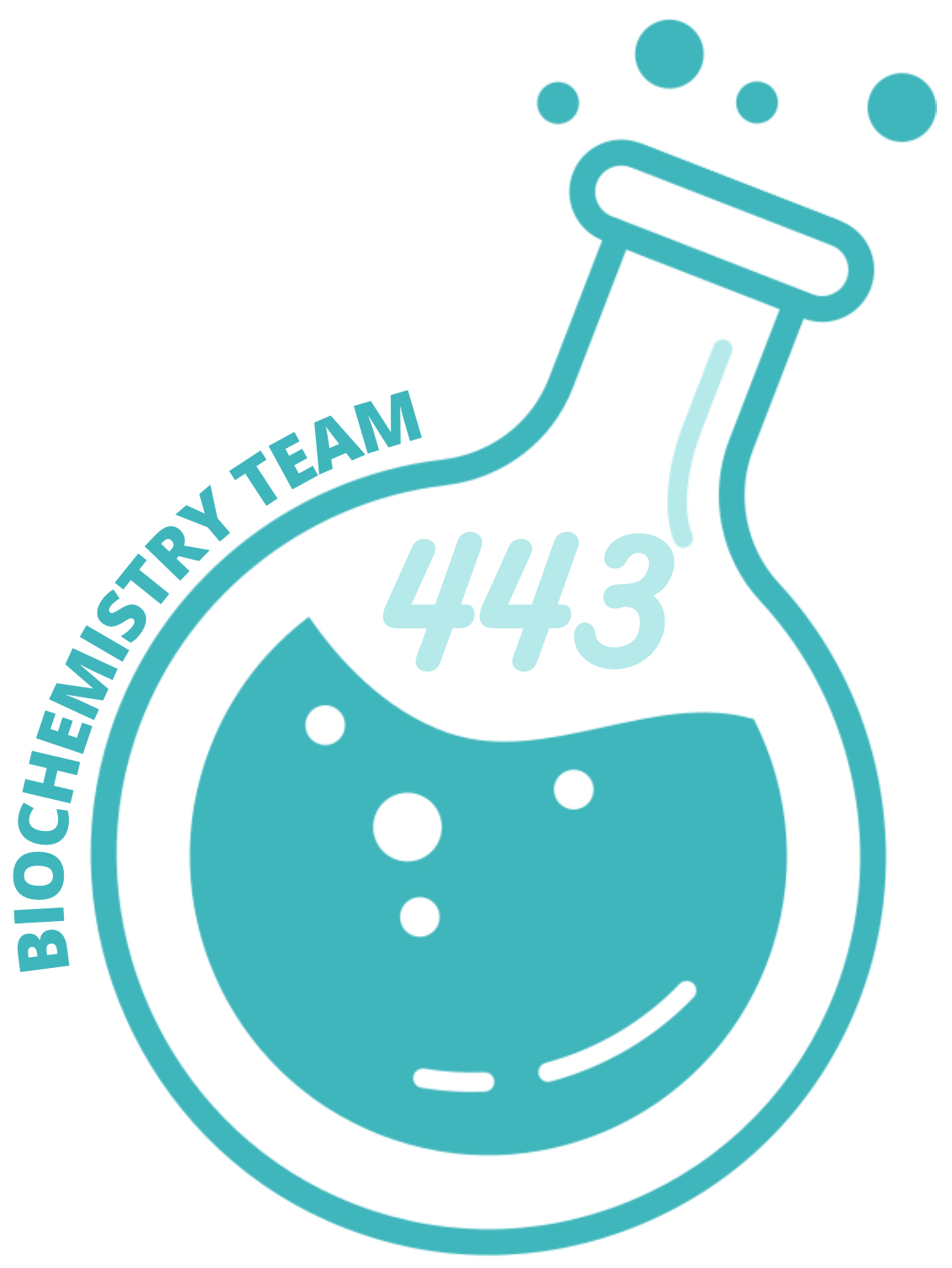 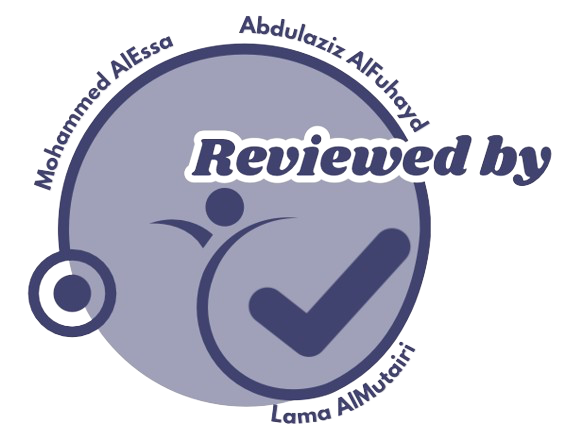 Reproductive Block
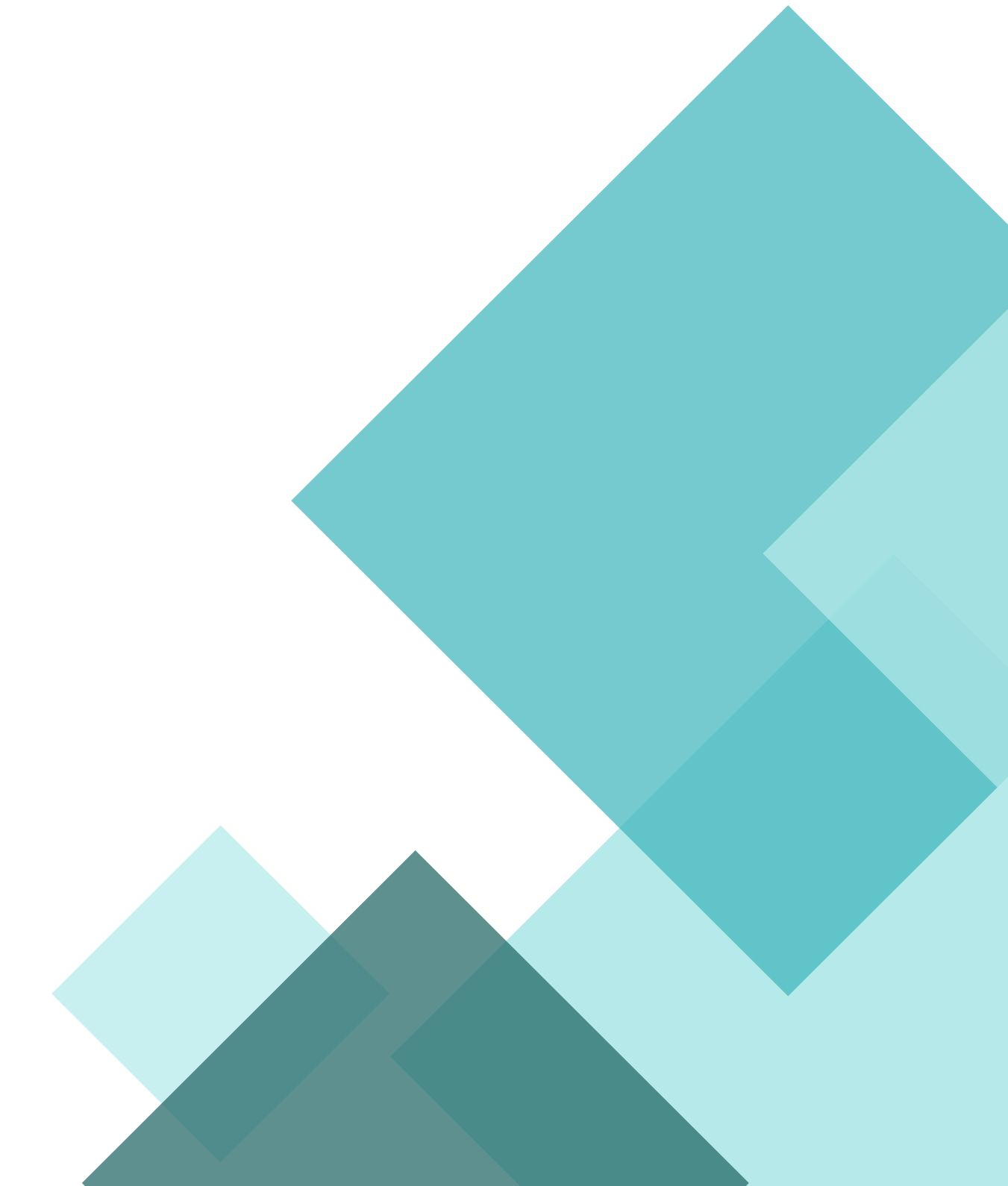 Objectives
Discuss the risk factors and possible causes of polycystic ovarian syndrome (PCOS) and ovarian cancer
Comprehend the role of insulin resistance and hypersecretion of androgens in the development of
PCOS
Identify avenues for the diagnosis and treatment of PCOS and ovarian cancer
Assess the diagnostic significance of CA-125 in ovarian cancer
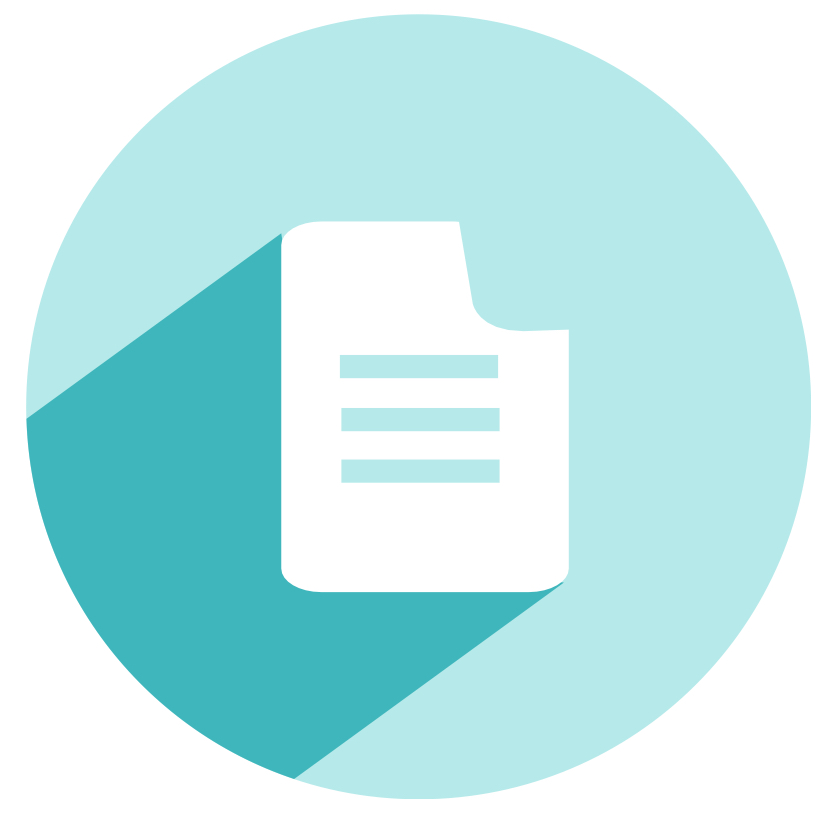 Editing File
This Lecture was presented by:
Dr.Zeyad Kordee / Dr.Sumbul Fatma
COLOR INDEX
Main Text
Important
Male Slides
Female Slides
Dr’s Notes
Extra
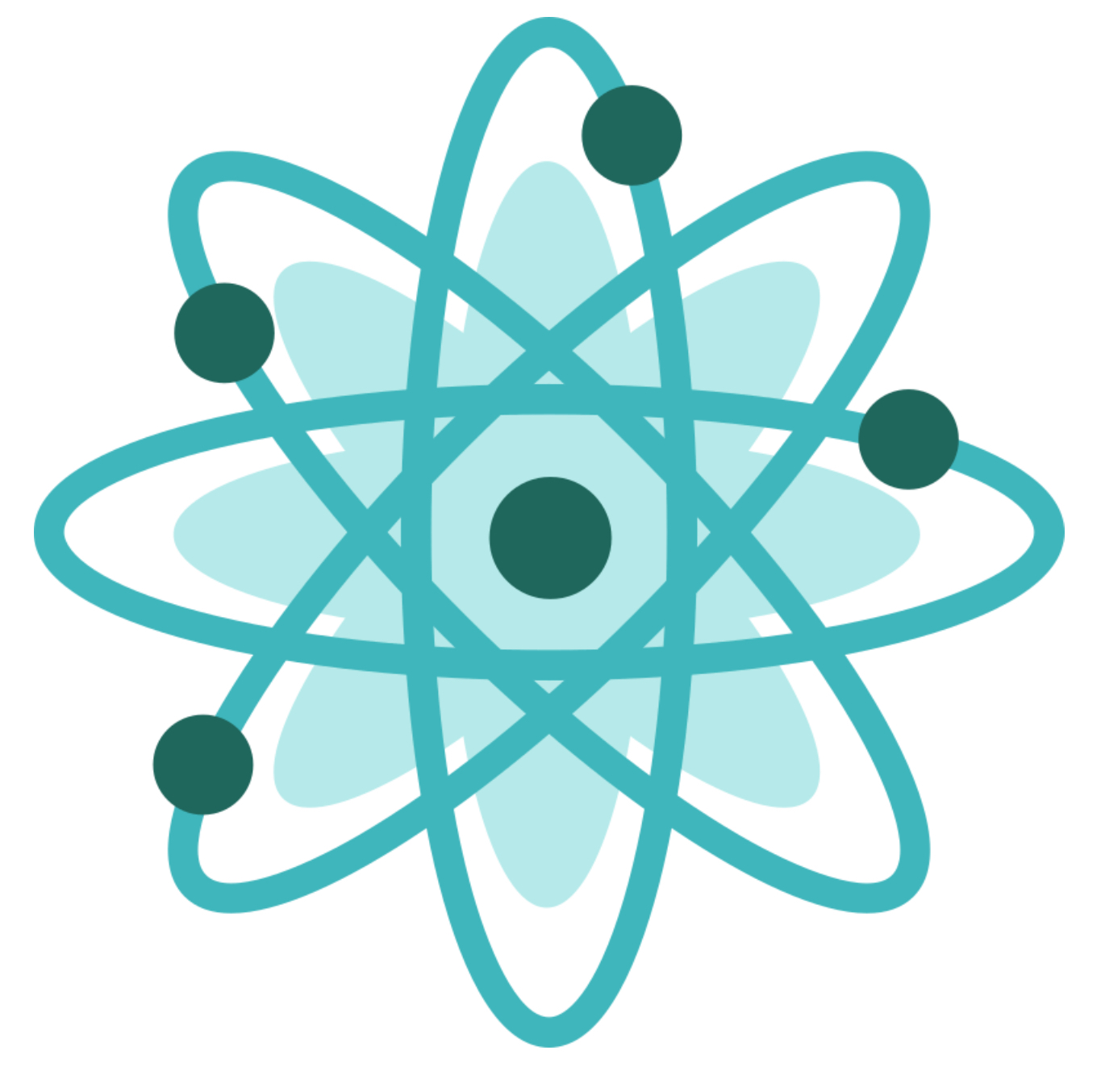 Polycystic Ovarian Syndrome (PCOS)
Polycystic Ovarian Syndrome (PCOS)
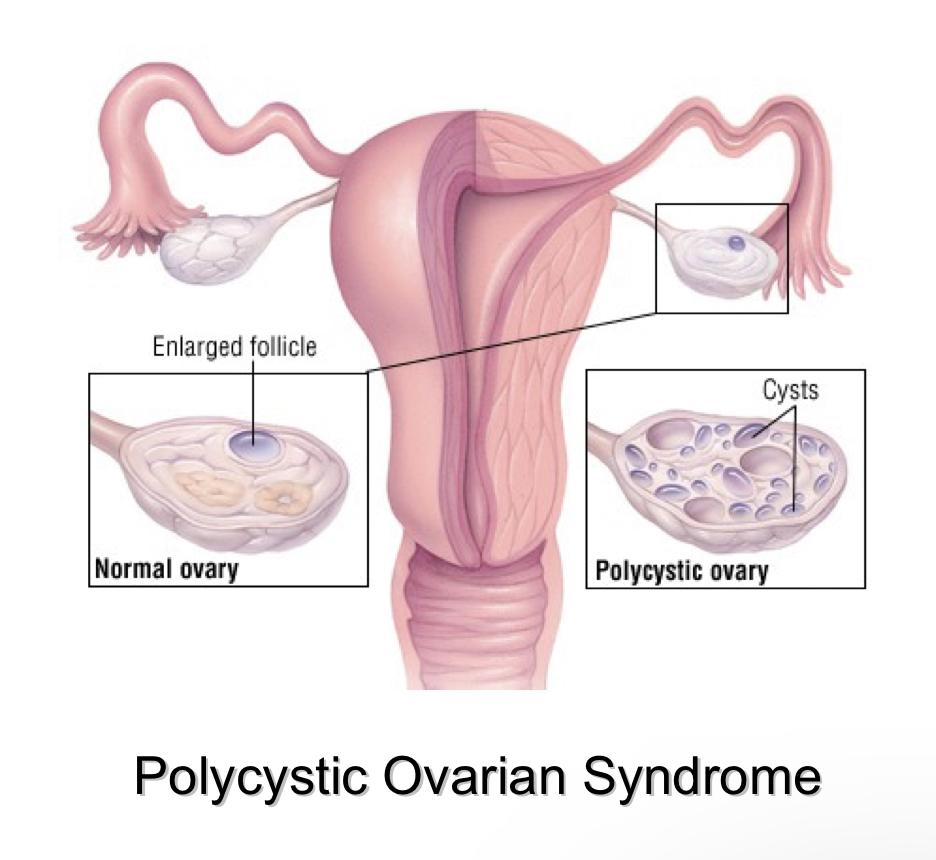 Insulin resistance. 
Hyperlipidemia. (obesity related)
Hypertension.
Menstrual disorders.
↑LH
↓FSH
↑Plasma (Oestrone)
Stimulation of ovarian stroma & theca by LH
Anovulation
Aromatisation in adipose tissue
Hirsutism
1- Affect the ovaries :
↑Synthesis of Androgen
↑Androgen & free androgens
Compensatory hyperinsulinemia: 2 effects
1- Affect the liver:
↓SHBG
Insulin resistance
Obesity
↓SHBG
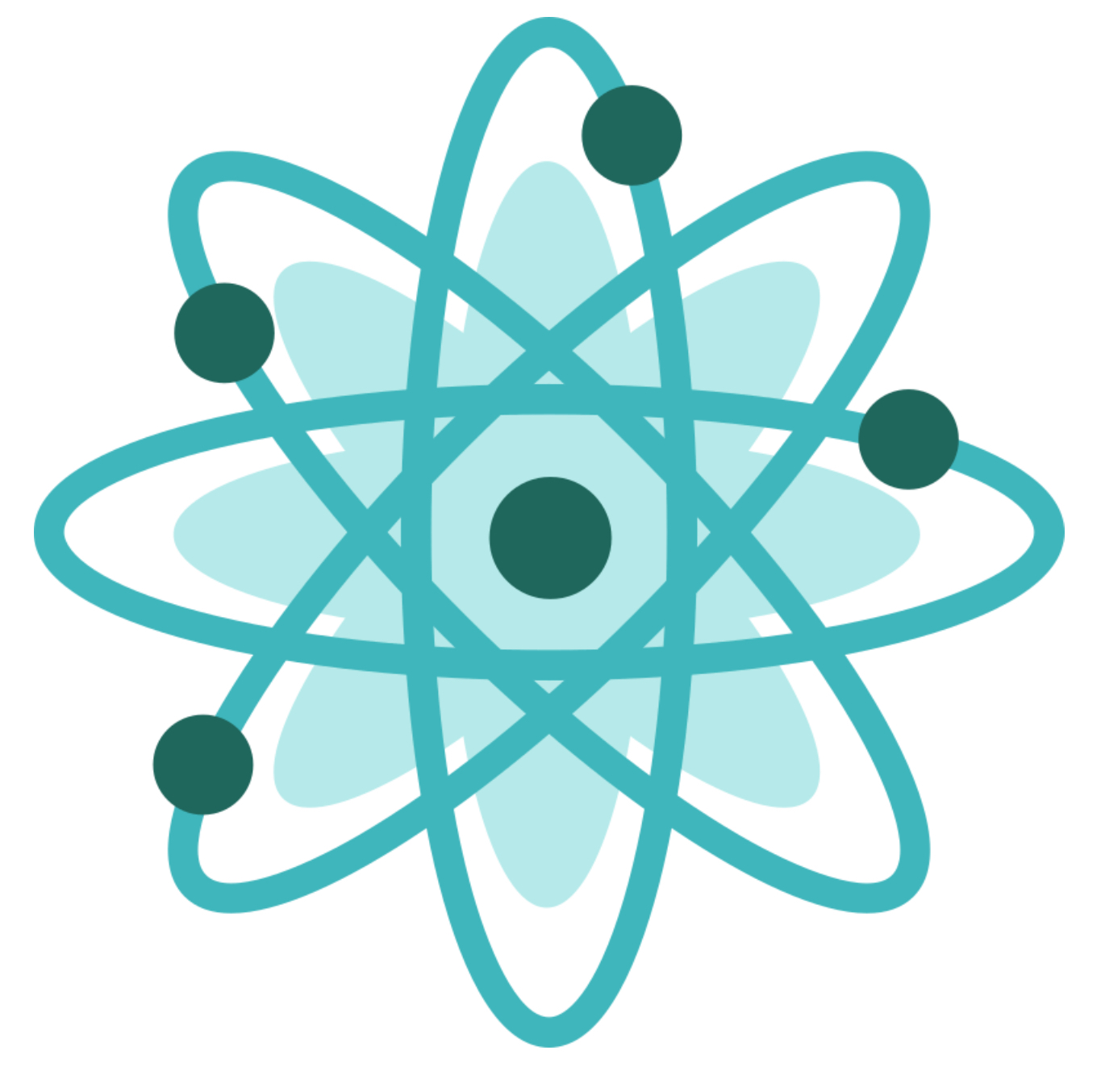 Polycystic Ovarian Syndrome (PCOS)
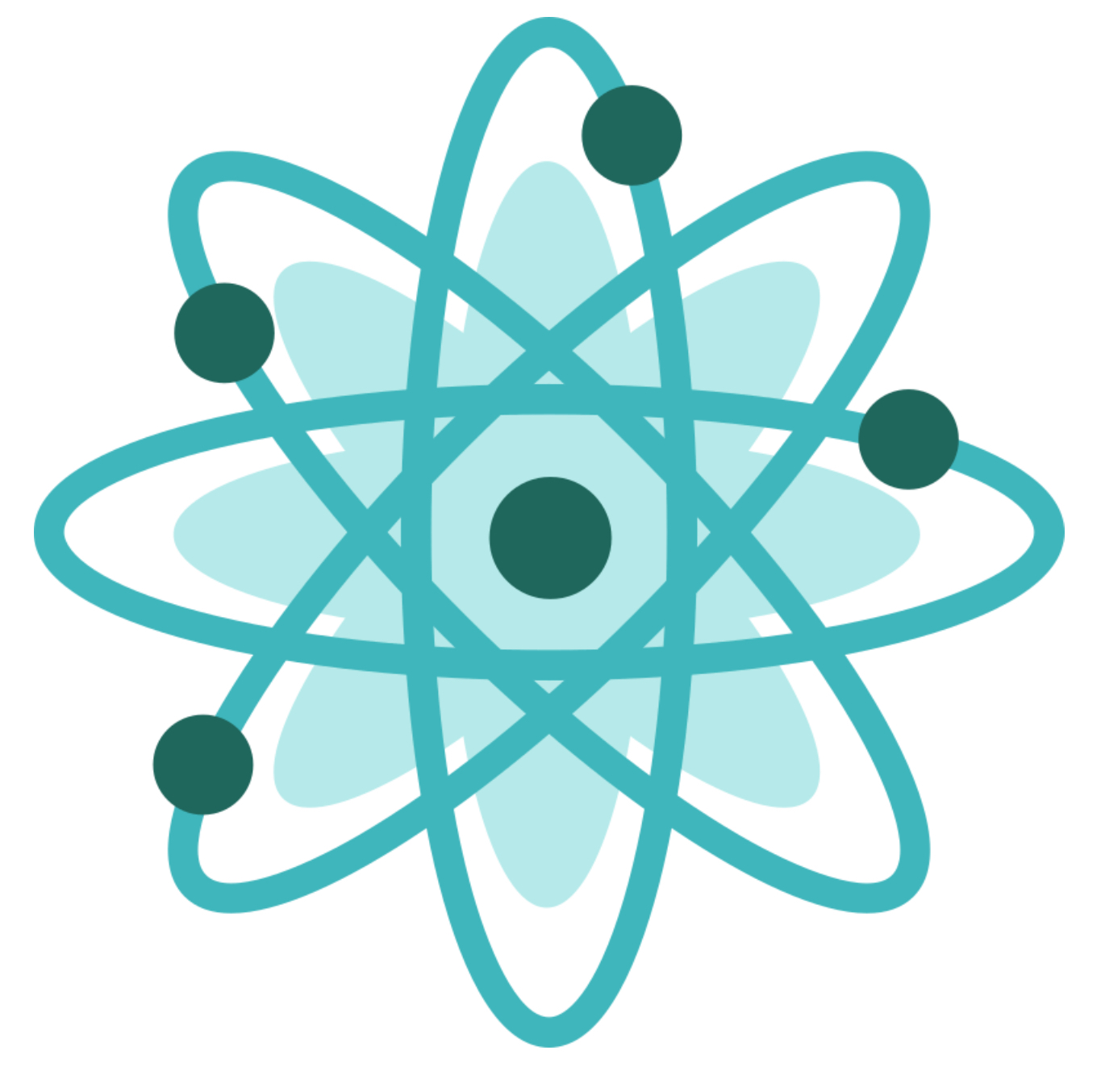 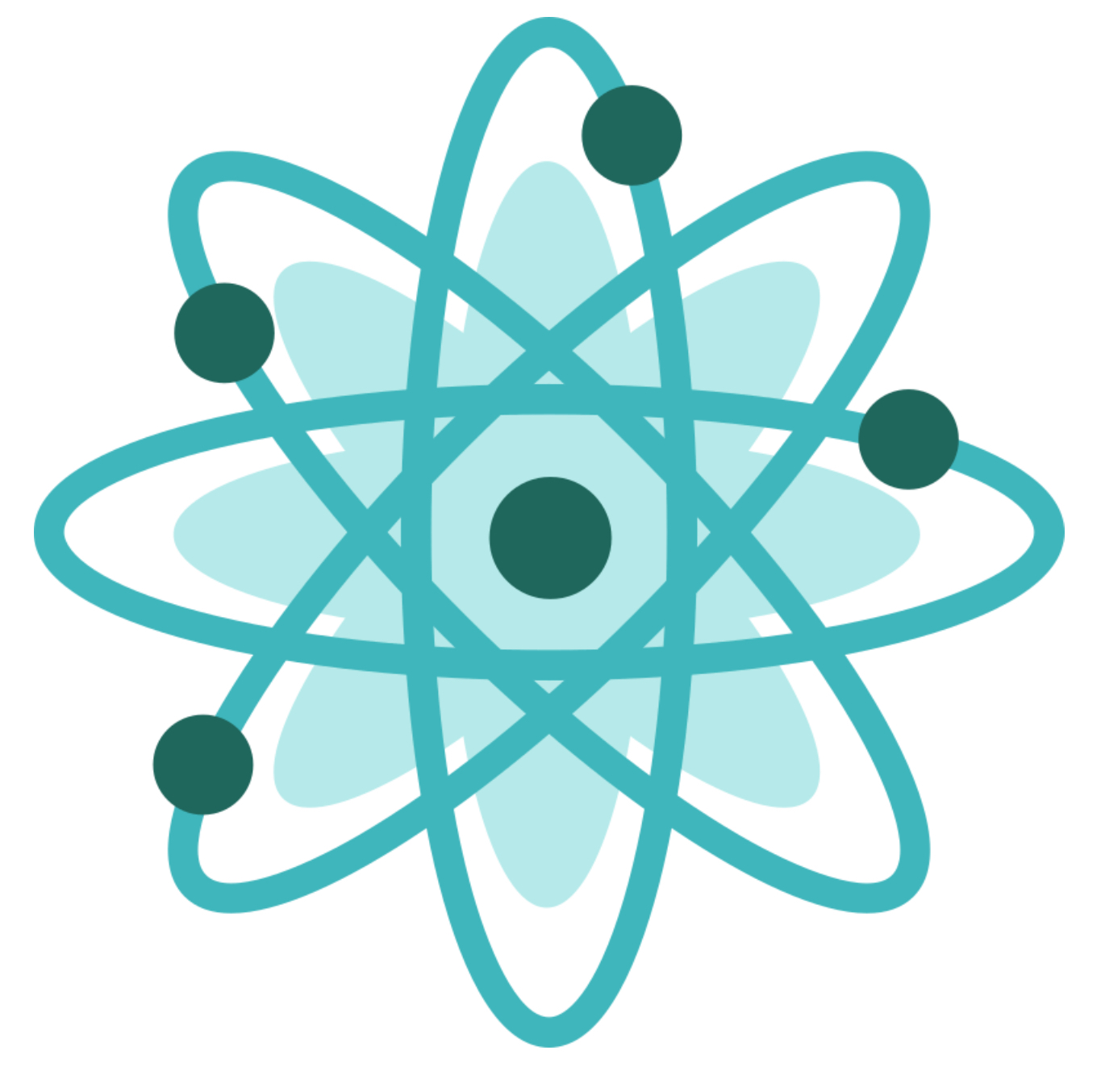 Ovarian Cancer
Ovarian Cancer
Ovarian Cancer Risk Factors
A leading cause of death because of gynecologic cancer
 Due to malignant transformation of ovarian epithelial cells
Most common type of ovarian cancer
A leading cause of death because of gynecologic cancer
Due to malignant transformation of ovarian epithelial cells
Most common type of ovarian cancer
3
1
2
Mucinous (36%) 
 Mucinous epithelial
 tumors
Endometrioid
(8%): endometrial
tumors
Serous (46%):         surface epithelial     tumors
Ovarian Cancer Subtypes:
Premenopausal breast cancer or ovarian cancer . indicates higher risk for hereditary.
Family history of breast, ovarian, colorectal cancer  
(first degree relatives).
Epithelial ovarian cancer is commonly diagnosed at a later stage, Due to non-specific symptoms such as abdominal pain, bloating, early satiety, nausea, etc.
Carriers of BRCA1 mutations have a risk 44%  .
Nulliparity (woman with no childbirth or pregnancy) 
Increase in Age is a risk factor and its important.
Ovarian Cancer Subtypes
Ovarian Cancer Risk factors:
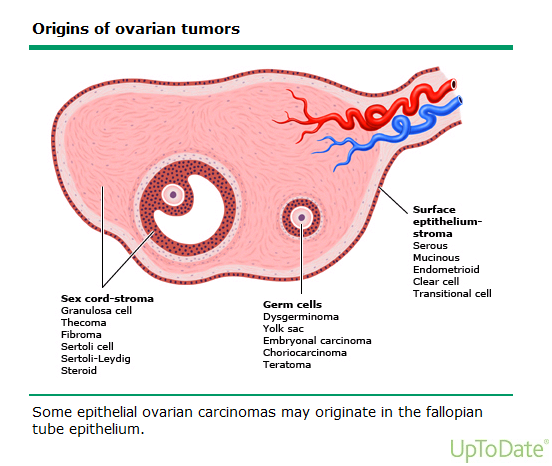 Nulliparity (woman with no childbirth or pregnancy)
 Increase in Age is a risk factor and its important.
Family history of breast, ovarian, colorectal cancer
 (first degree relatives).
Mutations in BRCA1 and BRCA2 genes (most common).
Carriers of BRCA1 mutations have a risk 44%  .                                                                     
Premenopausal breast cancer or ovarian cancer indicates 
higher risk for hereditary.
Ashkenazi Jews have higher risk of ovarian cancer.
1
2
3
Mucinous (36%) 
 Mucinous epithelial
 tumors
Endometrioid
(8%): endometrial
tumors
Serous (46%):         surface epithelial     tumors
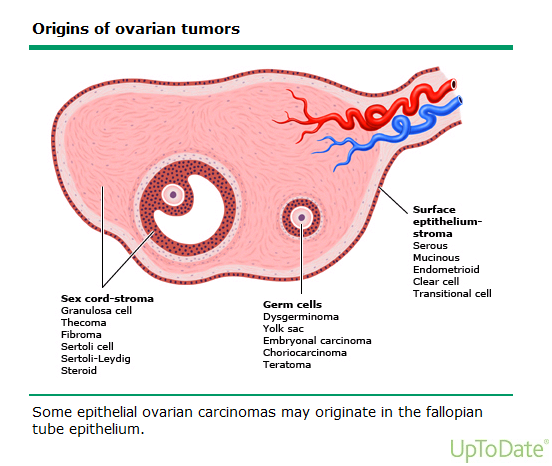 Nulliparity (woman with no childbirth or pregnancy)
 Increase in Age is a risk factor and its important.
Family history of breast, ovarian, colorectal cancer
 (first degree relatives).
Mutations in BRCA1 and BRCA2 genes (most common).
Carriers of BRCA1 mutations have a risk 44%  .                                                                     
Premenopausal breast cancer or ovarian cancer .
indicates higher risk for hereditary.
Ashkenazi Jews have higher risk of ovarian cancer.
Mutations in BRCA1 and BRCA2 genes (most common).
Biomarkers & Diagnosis:
Ashkenazi Jews have higher risk of ovarian cancer.
Most patients (75%) have advanced-stage tumor upon diagnosis
Diagnosis includes:
History taking  Age of menarche, Pregnancy,  Family history 
Physical examination pelvic mass
Ultrasound cysts maybe not detected cuz very small
Measurement of serum CA-125 levels should be significantly high along with the previous factors
Biomarkers and diagnosis
Epithelial ovarian cancer is commonly diagnosed at a later stage Due to non-specific symptoms such as abdominal pain, bloating, early satiety, nausea, etc. 
Most patients (75%) have advanced-stage tumor upon diagnosis
Biomarkers and diagnosis
Epithelial ovarian cancer is commonly diagnosed at a later stage Due to non-specific symptoms such as abdominal pain, bloating, early satiety, nausea, etc.
Most patients (75%) have advanced-stage tumor upon diagnosis
Diagnosis includes:
History taking  Age of menarche, Pregnancy,  Family history 
Physical examination pelvic mass
Ultrasound cysts maybe not detected cuz very small
Measurement of serum CA-125 levels should be significantly high along with the previous factors
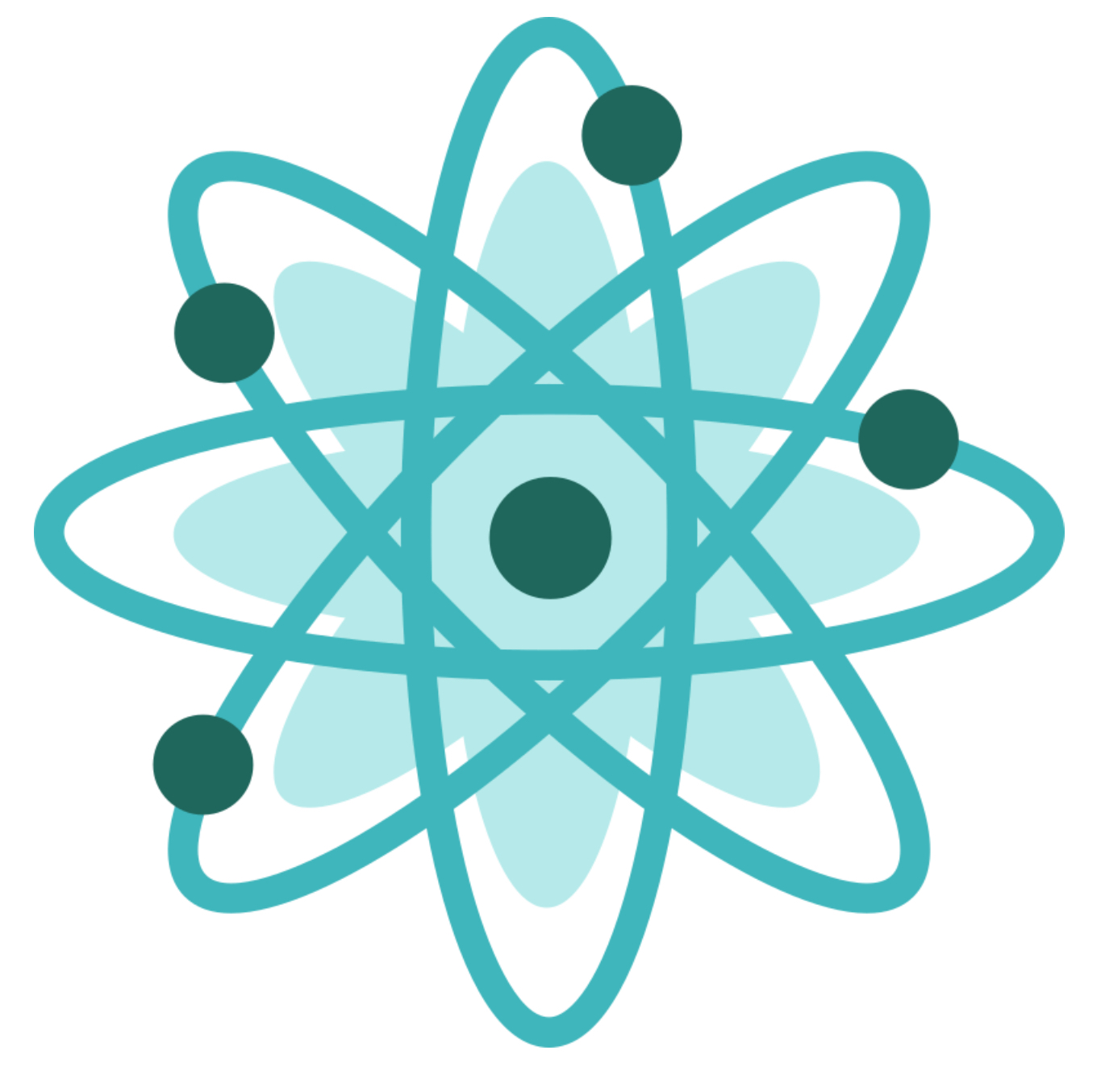 Cancer Antigen 125 (CA-125)
1
The only serum marker of epithelial ovarian cancer
50%
90%
>90%
2
A cell surface glycoprotein expressed in the epithelium of all tissues. 
Normally absent in serum
◎ 50% of patients with stage I
◎ 90% of patients with stage II
◎ >90% of patients with stage III and IV
3
CA-125 is elevated in ovarian cancer >35 U/ml is considered positive
4
Cancer antigen 125 (CA-125)
Recommended as an annual test for women with family history of ovarian cancer
A non-specific marker 
False positive CA-125 conc.are found in benign conditions such as:
Endometriosis
Uterine leiomyomas
Pelvic inflammatory disease 
During the first trimester of pregnancy
During menstruation

Some patients (< 50 years) have elevated CA-125 due to unrelated malignant mass. 

CA-125 is not a marker of choice for ovarian cancer screening due to:
Low prevalence of ovarian cancer
High false-positive rate
5
CA-125 is associated with stages of ovarian cancer
CA-125 Elevated in:
Cancer antigen 125 (CA-125)
From team 439
False = Benign condition 
Positive= elevated CA-125
A non-specific marker 
False positive CA-125 conc. are found in benign conditions such as:
Endometriosis
Uterine leiomyomas
Pelvic inflammatory disease 
During the first trimester of pregnancy
During menstruation

Some patients (< 50 years) have elevated CA-125 due to unrelated malignant mass. 

CA-125 is not a marker of choice for ovarian cancer screening due to:
Low prevalence of ovarian cancer
High false-positive rate
50% of patients with stage I
>90% of patients with stage III and IV
90% of patients with stage II
The only serum marker of epithelial ovarian cancer
A cell surface glycoprotein expressed in the epithelium of all tissues. Normally absent in serum
Cancer antigen 125 (CA-125)
CA-125 is elevated in ovarian cancer
>35 U/ml is considered positive
A non-specific marker 
False positive CA-125 conc.are found in benign conditions such as:
Recommended as an annual test for women with family history of ovarian cancer
CA-125 useful in:
CA-125 Elevated in:
CA-125 is associated with stages of ovarian cancer
Endometriosis
1
2
3
1
Monitoring patient’s response to chemotherapy 
.
Success of surgery (de-bulking procedures)
Annual testing for women with family history of ovarian cancer
Uterine leiomyomas
CA-125 Useful in:
Pelvic inflammatory disease
During the first trimester of pregnancy
Annual testing for women with family history of ovarian cancer
Success of surgery 
(de-bulking procedures)
Monitoring patient’s response to chemotherapy
During menstruation
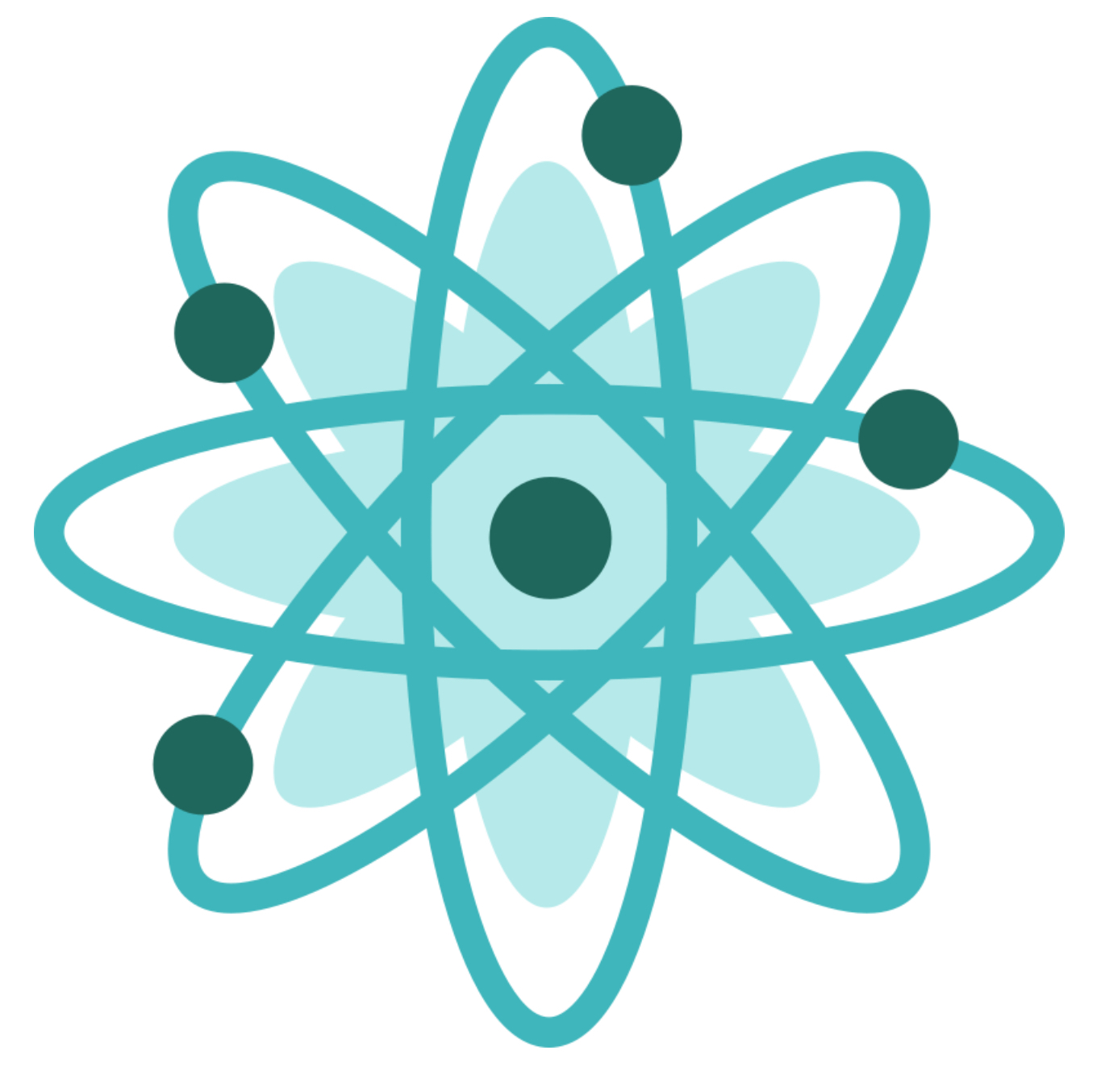 Take Home Massage
PCOS is strongly correlated to insulin resistance and endocrine abnormalities.
Although a nonspecific biomarker, CA-125 is important for staging and follow-up of ovarian cancer treatment
MCQs
A1. A A2. B A3. B  A4. D  A5. C  A6. A
Team leaders
Remaz Almahmoud      Mohammed Alqutub
Team members
Nazmi M Alqutub
Nazmi A Alqutub
Abdullah Almissaind
Remas Aljeaidi
Sarah Alshahrani
Fatimah Alghamdi
Rahaf Alslimah
Rawan Alqahtani
Reema Almotairi
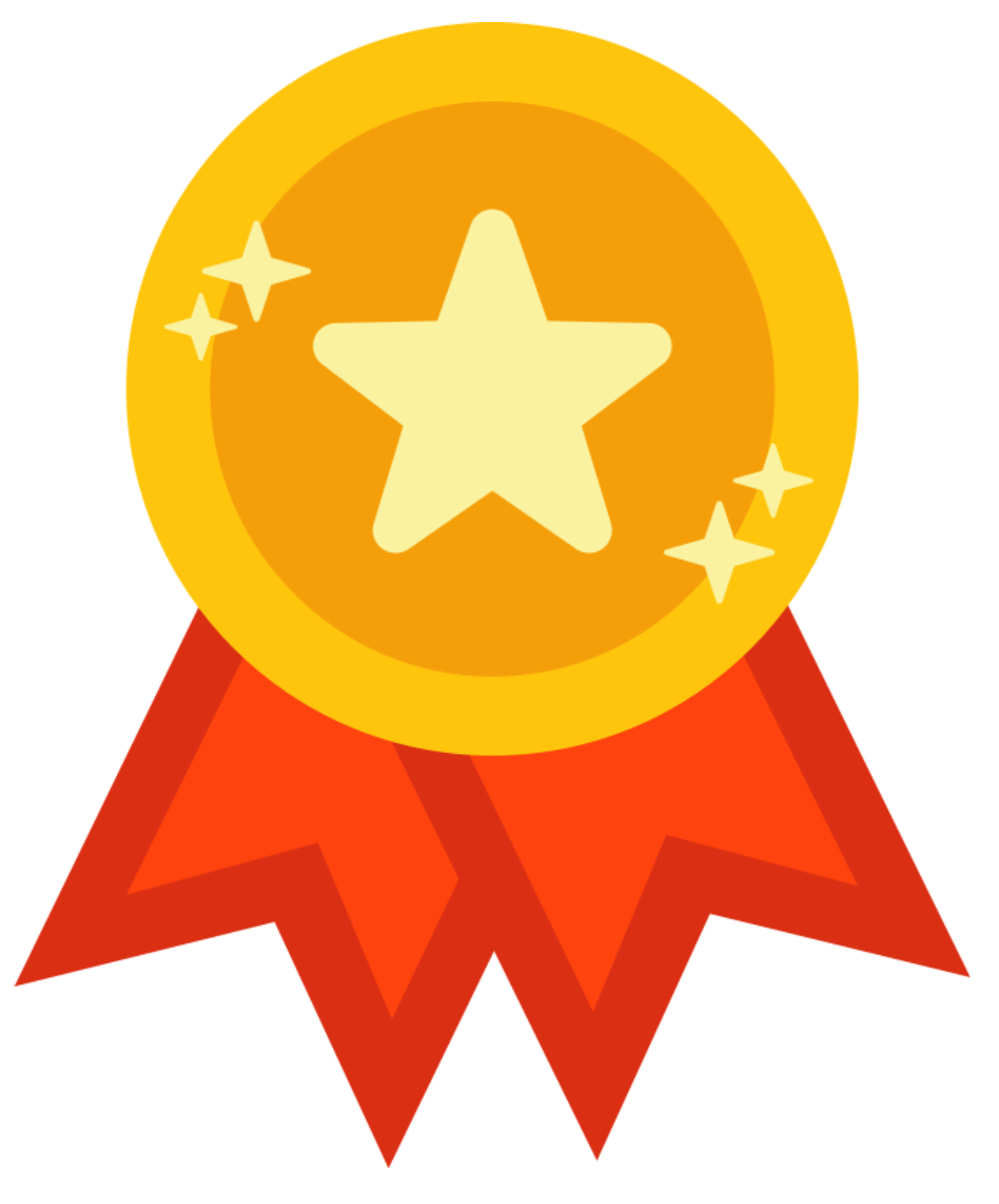 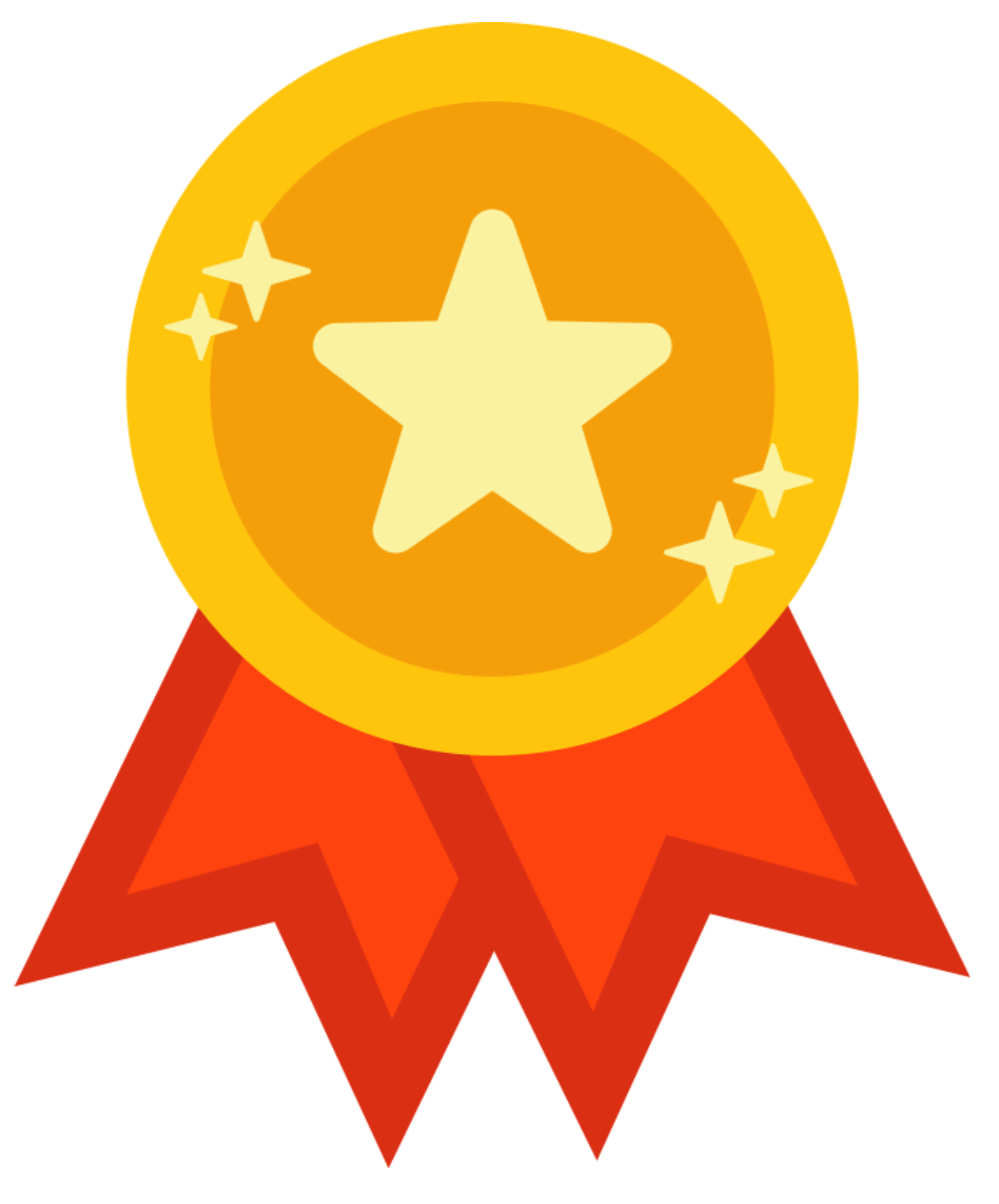 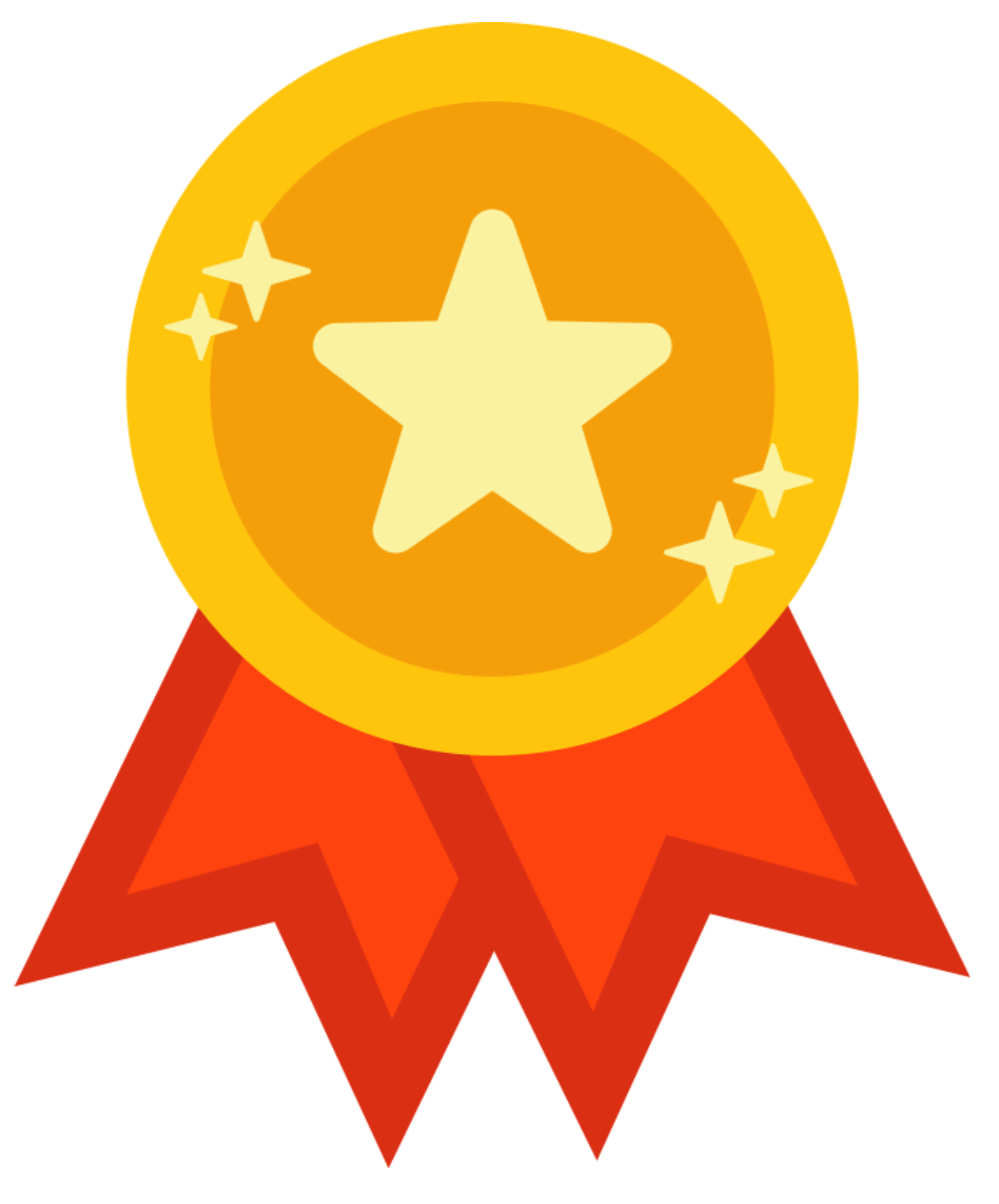 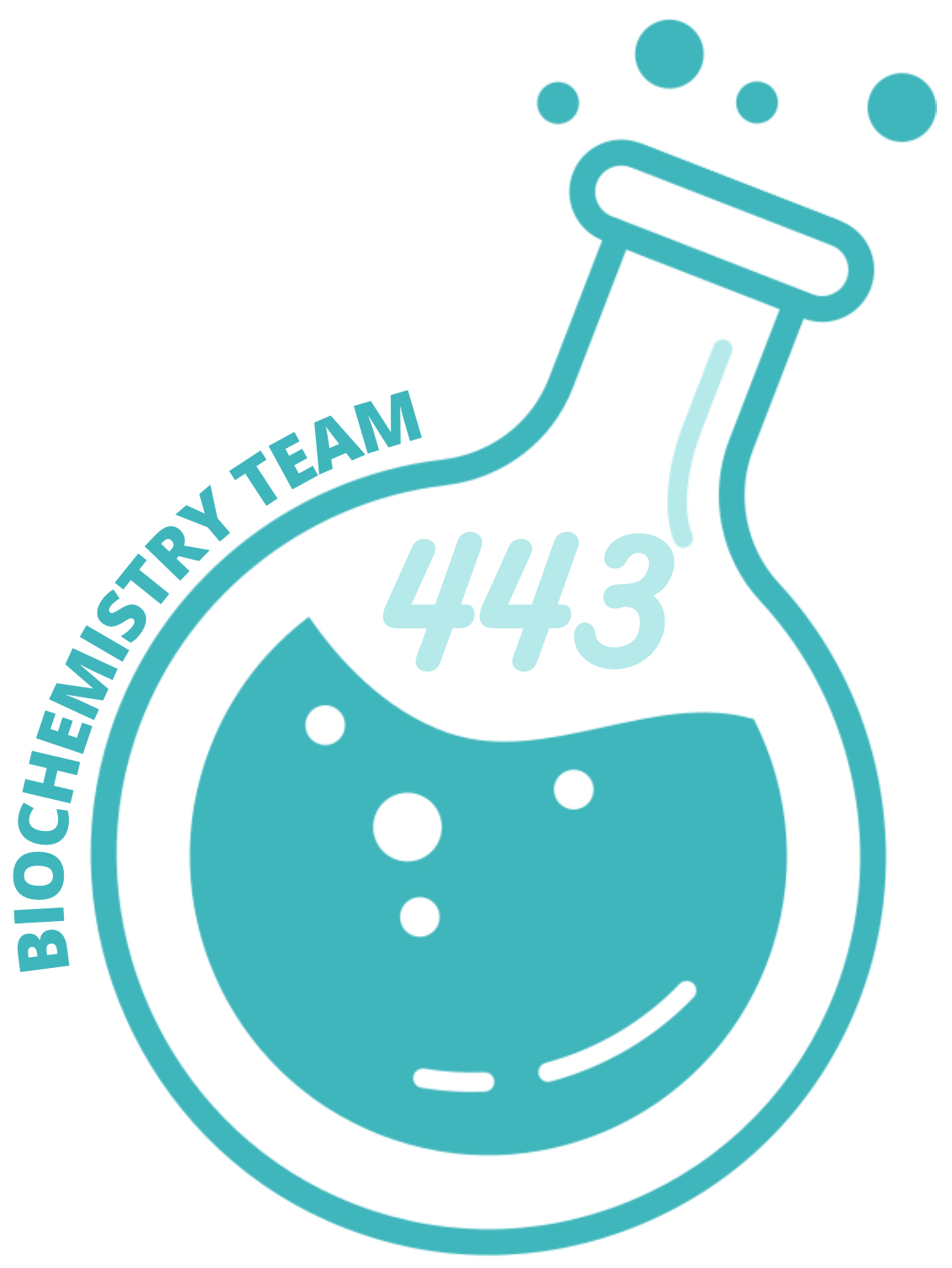 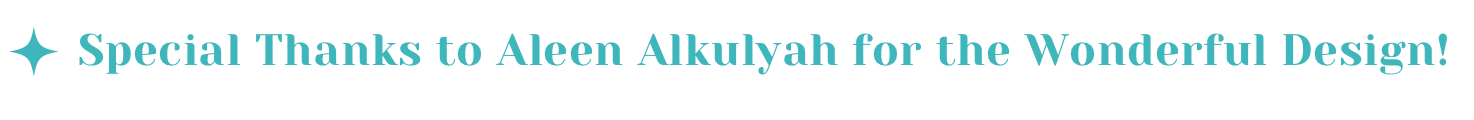 Biochemistry.med443@gmail.com
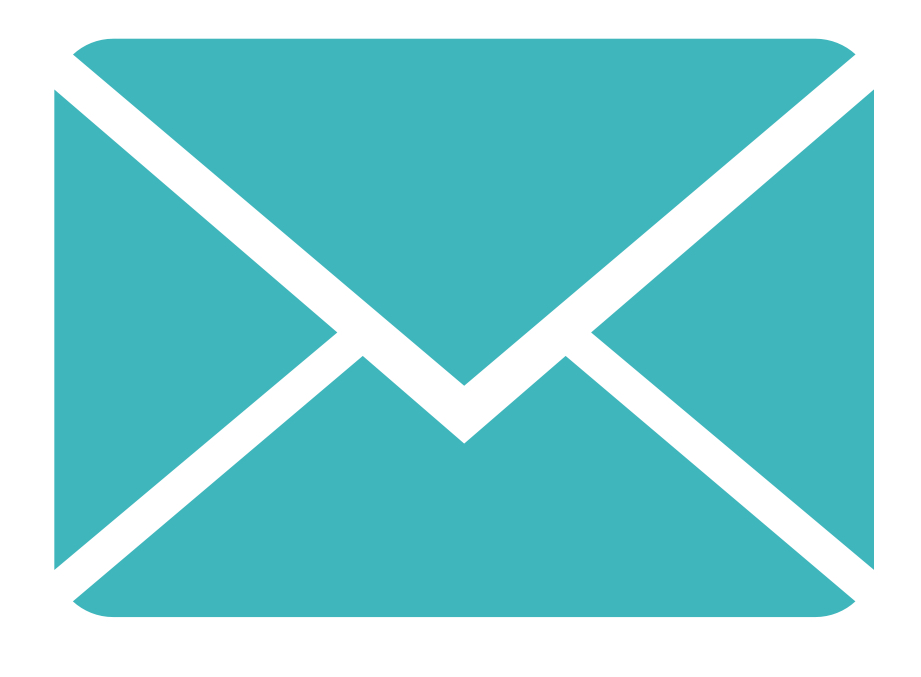